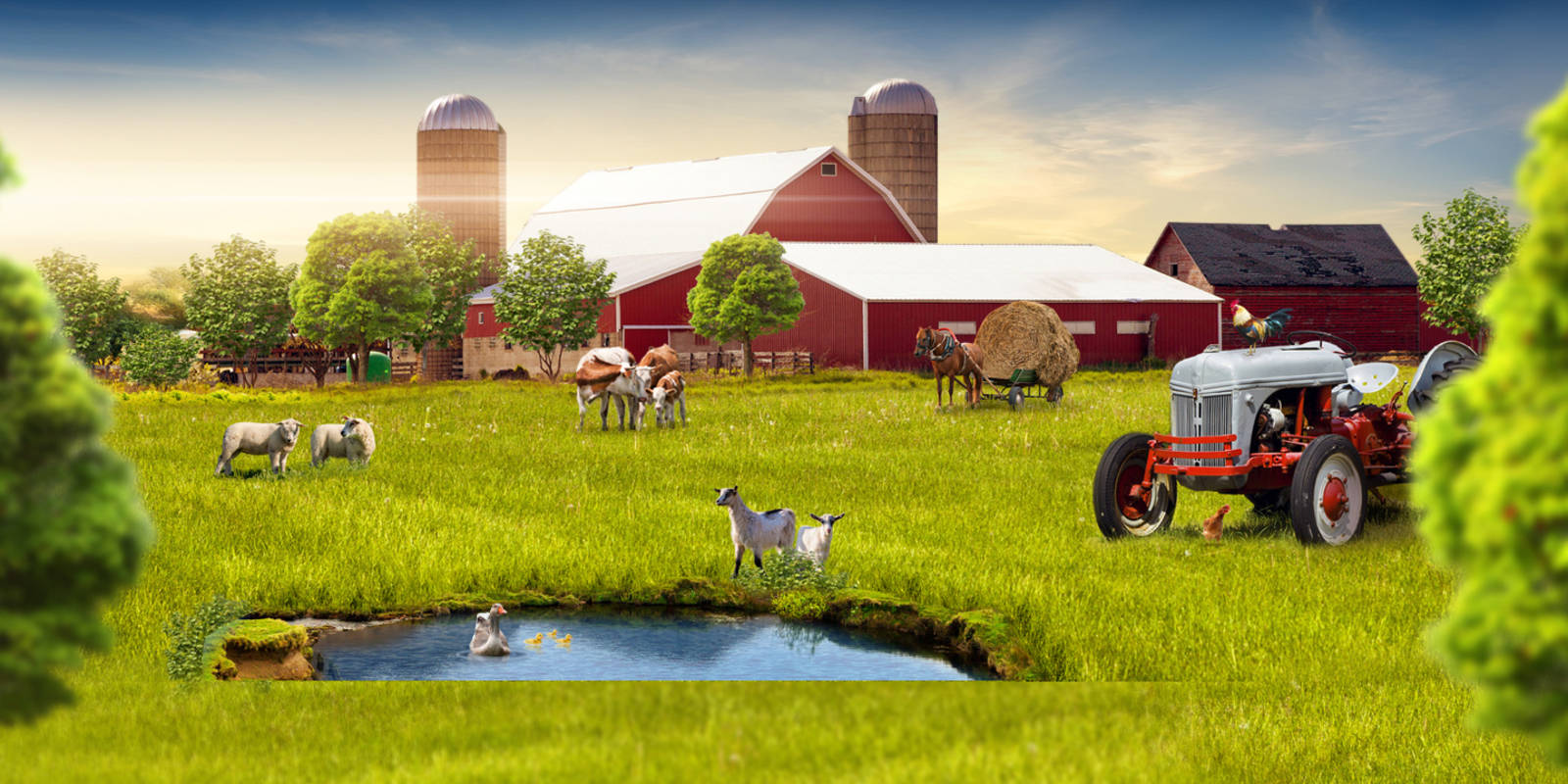 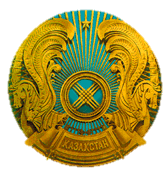 МИНИСТЕРСТВО  СЕЛЬСКОГО  ХОЗЯЙСТВА 
РЕСПУБЛИКИ КАЗАХСТАН
АУЫЛ ШАРУАШЫЛЫҒЫНДАҒЫ ИНВЕСТИЦИЯЛЫҚ СУБСИДИЯЛАУ
Ңұр-Сұлтан 2019
Астана 2019 г.
Жобалар паспорттарының тізімі
Қуаты жылына 20 мың тоннадан басталатын құс етін өндіруге арналған объектілерді құру және кеңейту
     Қуаты жылына 20 000 мың тоннадан басталатын күрке тауық етін өндіруге арналған объектілерді     құру және кеңейту
   Қуаты 1200 бас аналық шошқадан басталатын селекциялық-гибридтік орталық құру
   Қуаты 50000 бастан басталатын шошқаларды өсіруге арналған объектілерді құру және кеңейту
   Құрамажем зауытын салу
   Тәулігіне 150 тонна тауық саңғырығын өндеуге арналған техника мен жабдықтар сатып алу
    Құс шаруашылығындағы асыл тұқымды репродуктор құру
    Қуаттылығы жылына 1 миллион дана шабақтан басталатын балық питомниктерінің жабдық пен техника              сатып алуы
    Алаңы кемінде 50 гектар көлдік-тауарлы балық шаруашылығына арналған жабдық пен техника сатып алу
     5 000 тоннадан басталатын майлы дақылдарға арналған астық сақтау қоймаларын салу және кеңейту
   1 000 тоннадан басталатын картоп сақтау қоймаларын салу, кеңейту
   1 000 тоннадан басталатын жеміс сақтау қоймаларын салу және кеңейту
    Қуаты шикізат бойынша сағатына 1 тоннадан басталатын жемістерді/көкөністерді өңдеу жөніндегі қолданыстағы кәсіпорынды кеңейту және (немесе) салу
   Картоп өңдеу жөніндегі кәсіпорынды салу
  Май-тоңмай өнімдерін өндіру жөніндегі кәсіпорынды салу және (немесе) кеңейту
 Өңдеу қуаты тәулігіне 170 тонна шикізаттан басталатын дәнді дақылдарды тереңдете қайта өңдеу жөніндегі кәсіпорынды кеңейтуге арналған жабдық сатып алу
  Қуаты шикізат бойынша сағатына 2 тоннадан басталатын жарма өндіру жөніндегі қолданыстағы кәсіпорынды кеңейту және (немесе) құру
    Қуаты шикізат бойынша сағатына 1 тоннадан басталатын макарон өнімдерін өндіру жөніндегі қолданыстағы кәсіпорынды кеңейту және (немесе) құру
     Қуаты шикізат бойынша тәулігіне 1600 тоннадан басталатын қант өндіру жөніндегі кәсіпорынды кеңейту
    Қуаты жылына 2 мың тонна өнімнен басталатын кондитерлік өнімдерді өндіру жөніндегі кәсіпорынды кеңейту үшін жабдықты сатып алу
Ауыл шаруашылығы техникасын сатып алу
    Селекциялық-тұқым шаруашылығы техникасы мен жабдығын сатып алу
    Тұқым тазарту-сұрыптау жабдықтарын сатып алу
    Жайылымдарды суландыру инфрақұрылымын құру және мал өсіруші                    шаруашылықтарды сумен қамтамасыз ету (құдықтар, ұңғымалар)
    Еріген қар суларын жинау үшін жасанды су айдындарын (тоғандарын) құру
    Етті бағыттағы ауыл шаруашылығы жануарларын өсіруге арналған техника мен жабдықтарды сатып алу (етті мал шаруашылығы, жылқы шаруашылығы, қой шаруашылығы, түйе шаруашылығы)
.   Ірі қара малды бордақылауға арналған объектілерді құру және кеңейту
    Бір мезгілде 20 000 бастан бастап ұсақ мал бордақылауға арналған объектілер салу және кеңейту және бір мезгілде 1 000 бастан бастап ұсақ мал ұстауға арналған сервистік-дайындау алаңдарын құру және кеңейту   
     50 аналық бастан басталатын тауарлық сүт фермасын құру және кеңейту    
     Қуаттылығы 400 аналық бастан басталатын сүтті бағыттағы ірі қара малды өсіруге арналған объектілерді құру және кеңейту
    Мал союға және етті өңдеуге арналған объектілерді құру және кеңейту
     Өндірістік қуаты тәулігіне 50 тоннадан басталатын сүт өңдеу объектісін құру және кеңейту
    Сүт өңдеу кәсіпорындары және дайындау ұйымдары базасында сыйымдылығы тәулігіне 1 тонна сүттен басталатын сүт қабылдау пункттерін құру
    Сүт өңдеу кәсіпорындары мен дайындау ұйымдарының сүт тасуы үшін көлік құралын сатып алу
    Жүн дайындау пунктіне арналған жабдық сатып алу
    Суару жүйелерін құру және кеңейту және тамшылатып суару
    Жылыжай кешенін салу және кеңейту
     5 гектардан бастап қарқынды алма бағын отырғызу
    5 гектардан бастап жеміс-жидек дақылдары мен жүзім отырғызу
Барлығы 39 Паспорт!
2
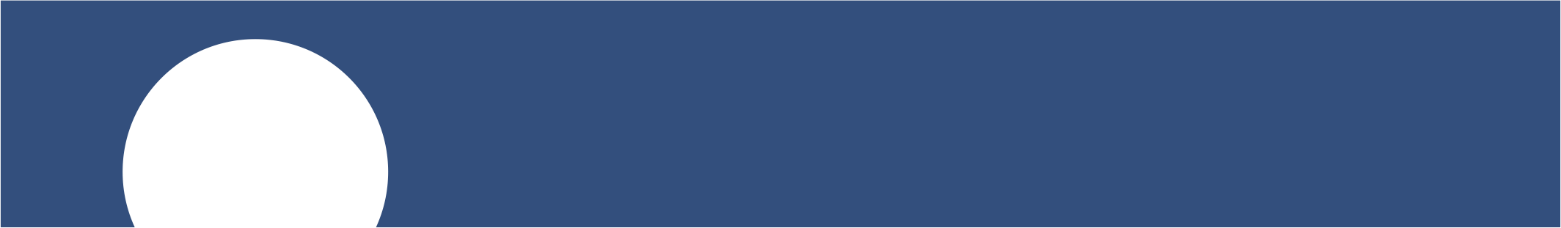 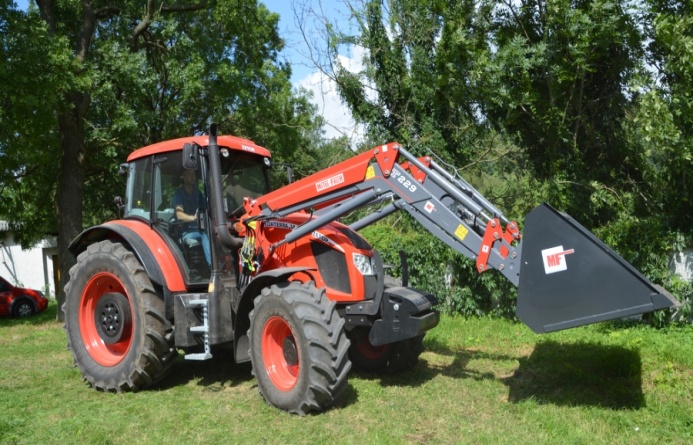 Ауыл шаруашылығы техникасын сатып алу
3
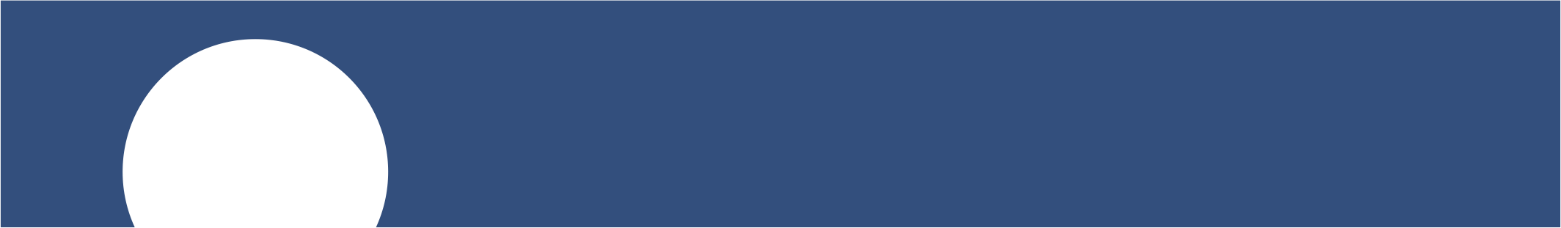 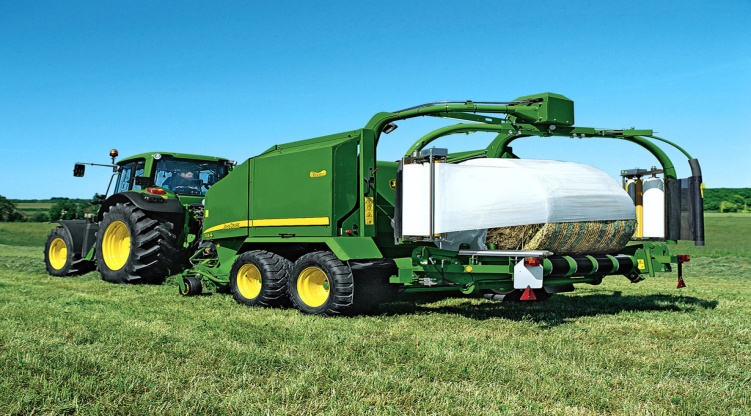 Приобретение сельскохозяйственной техники
4
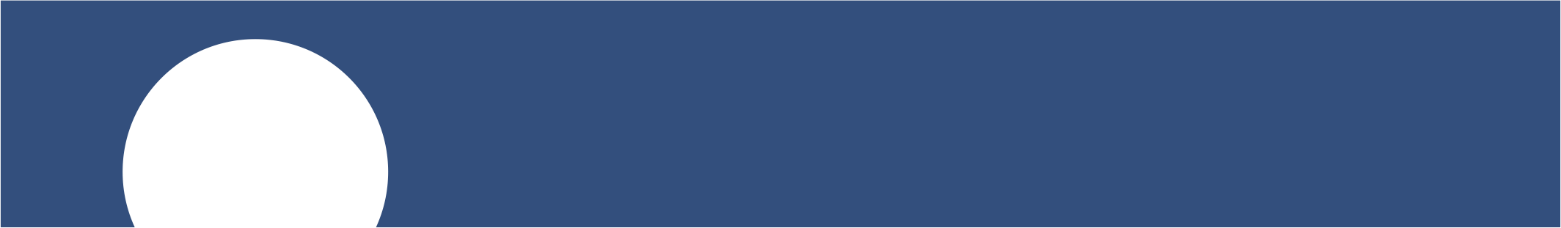 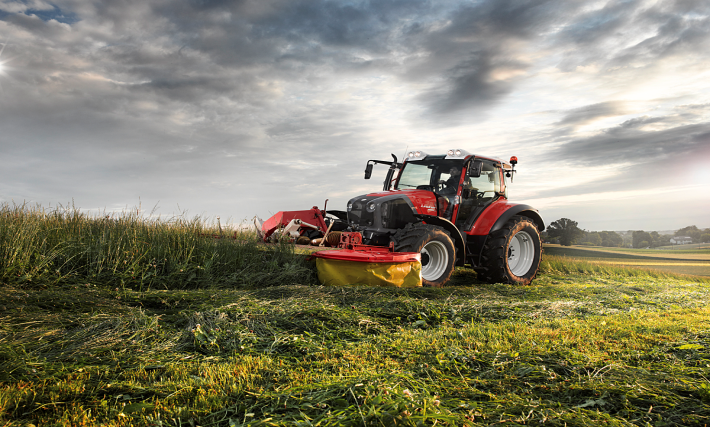 Приобретение сельскохозяйственной техники
5
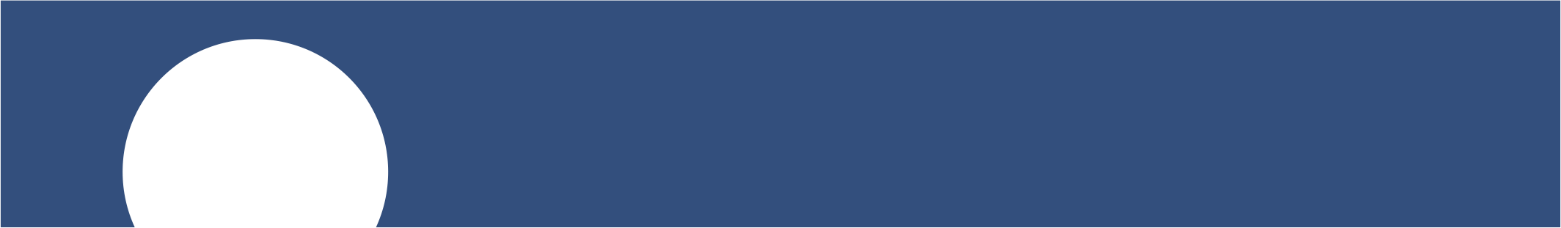 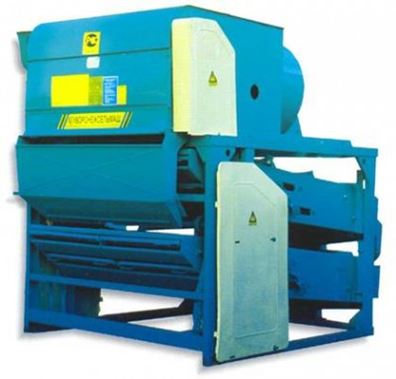 Селекциялық-тұқым шаруашылығы техникасы мен жабдығын сатып алу
Тұқым тазарту-сұрыптау жабдықтарын сатып алу
6
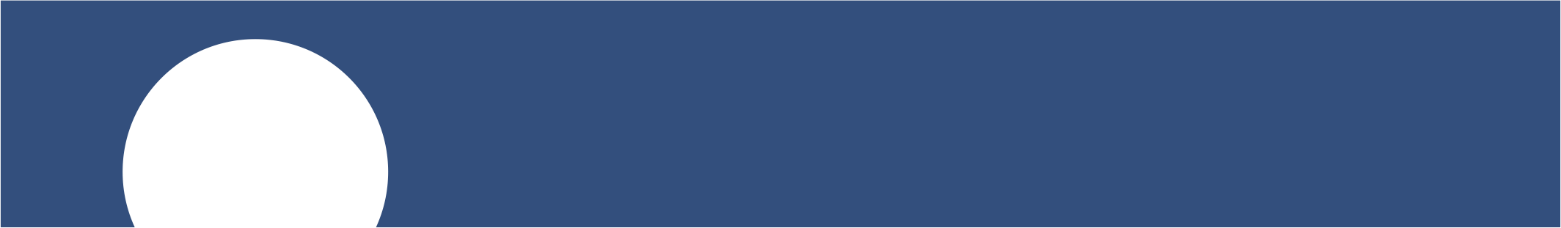 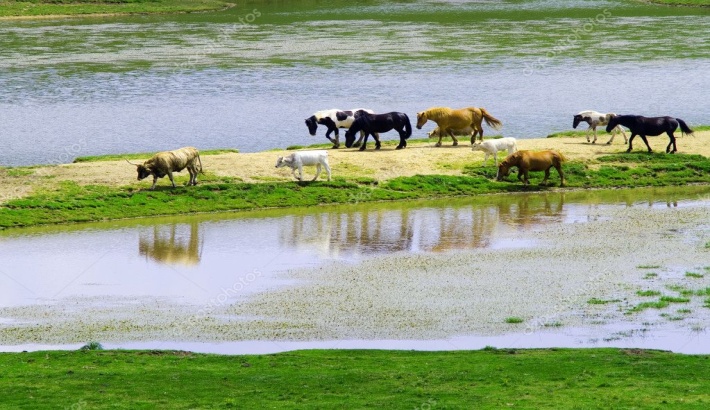 Жайылымдарды суландыру инфрақұрылымын құру және мал өсіруші шаруашылықтарды сумен қамтамасыз ету (құдықтар, ұңғымалар)
"Еріген қар суларын жинау үшін жасанды су айдындарын (тоғандарын) құру"
7
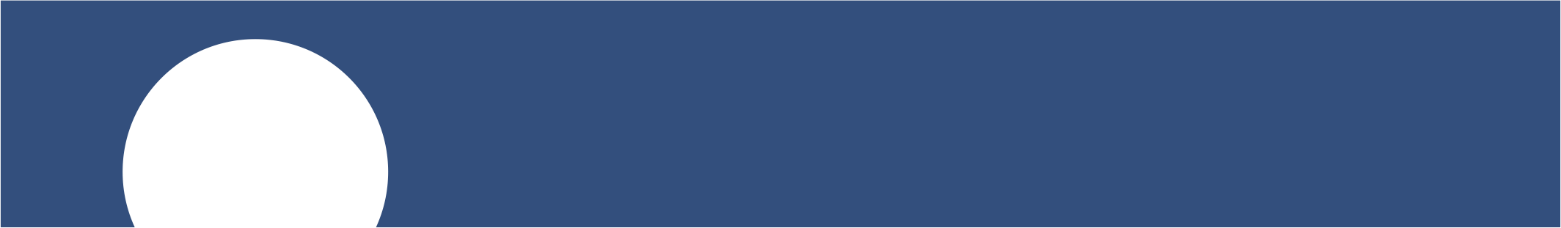 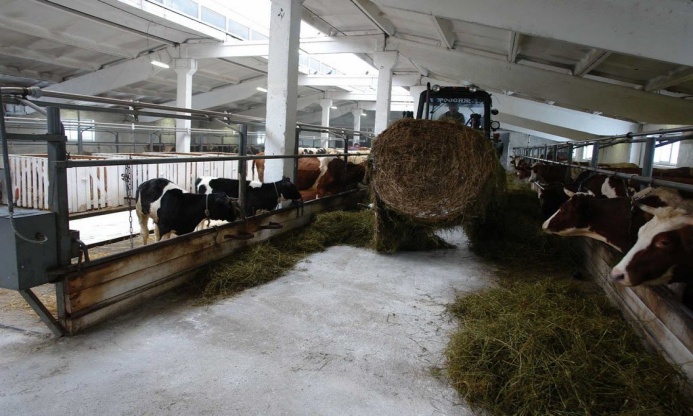 Етті бағыттағы ауыл шаруашылығы жануарларын өсіруге арналған техника мен жабдықтарды сатып алу (етті мал шаруашылығы, жылқы шаруашылығы, қой шаруашылығы, түйе шаруашылығы)
8
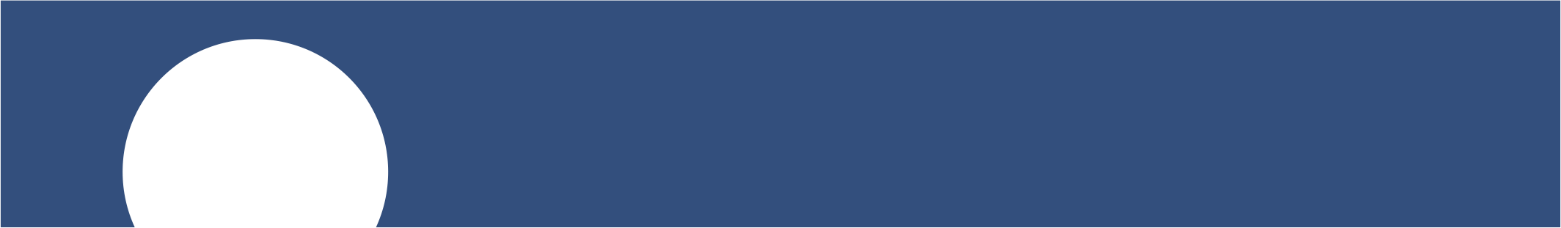 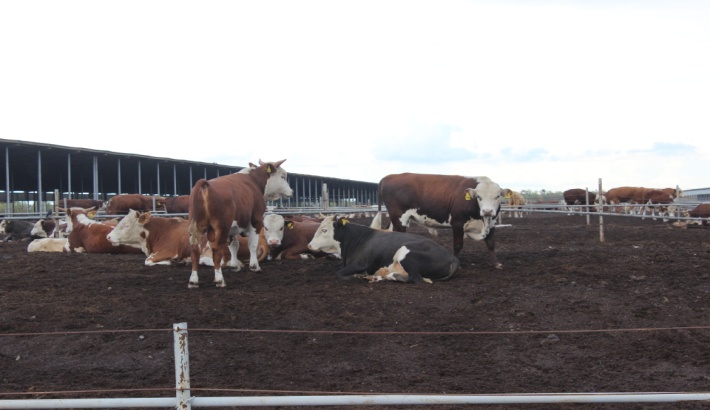 Ірі қара малды бордақылауға арналған объектілерді 
құру және кеңейту
9
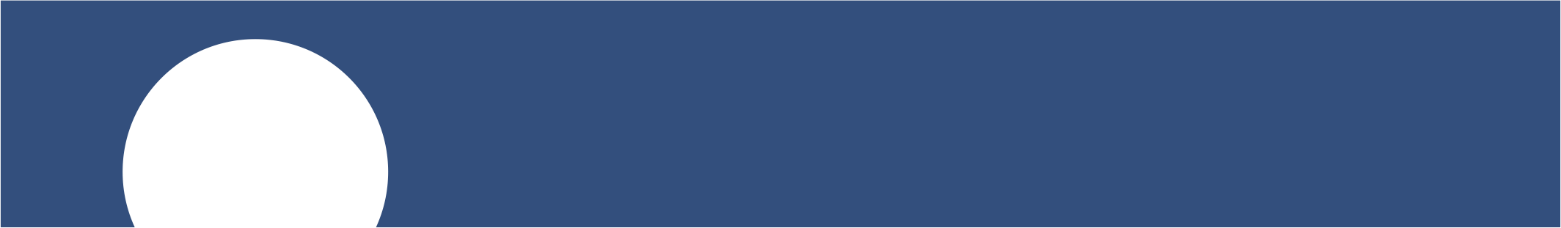 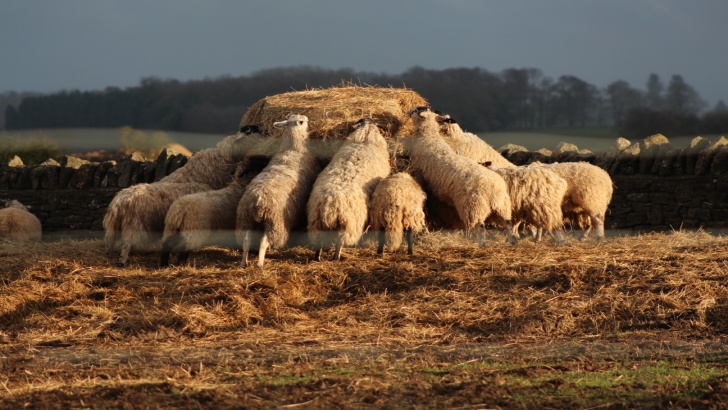 Бір мезгілде 20 000 бастан бастап ұсақ мал бордақылауға арналған объектілер салу және кеңейту және бір мезгілде 1 000 бастан бастап ұсақ мал ұстауға арналған сервистік-дайындау алаңдарын құру және кеңейту
Создание и расширение объектов для откорма крупного рогатого скота
10
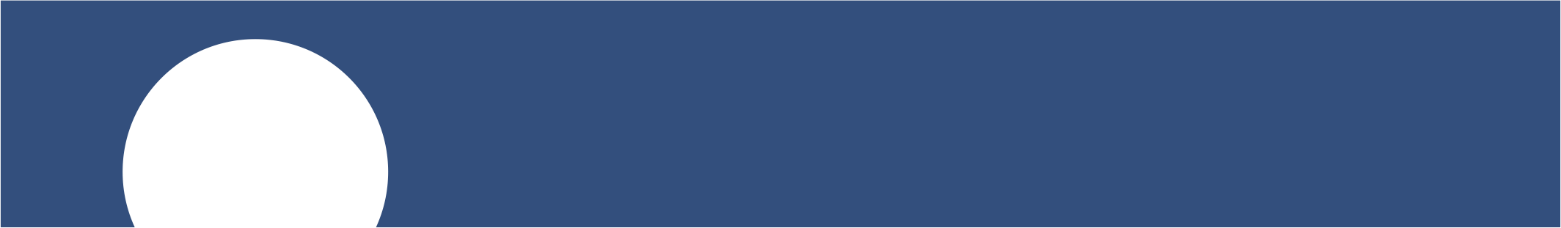 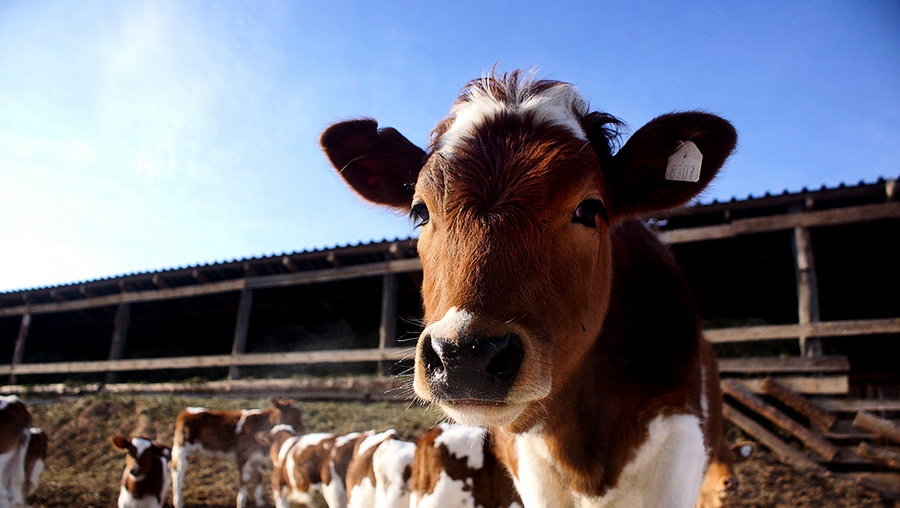 50 аналық бастан және 400 аналық бастан басталатын 
тауарлық сүт фермасын құру және кеңейту
Создание и расширение объектов для откорма крупного рогатого скота
11
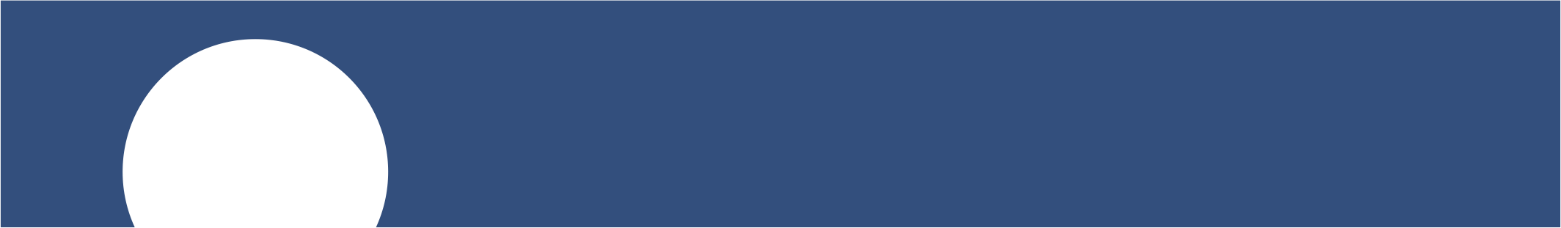 "Создание и расширение молочно-товарной фермы от 50 голов маточного поголовья
 и от 400 голов маточного поголовья
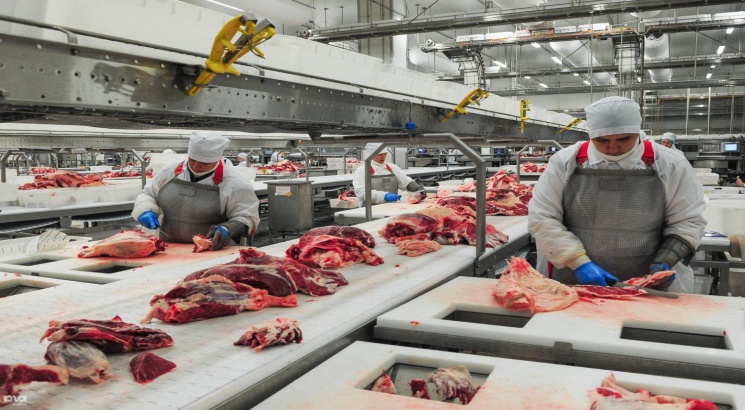 Мал союға және етті өңдеуге арналған объектілерді 
құру және кеңейту
Создание и расширение объектов для откорма крупного рогатого скота
12
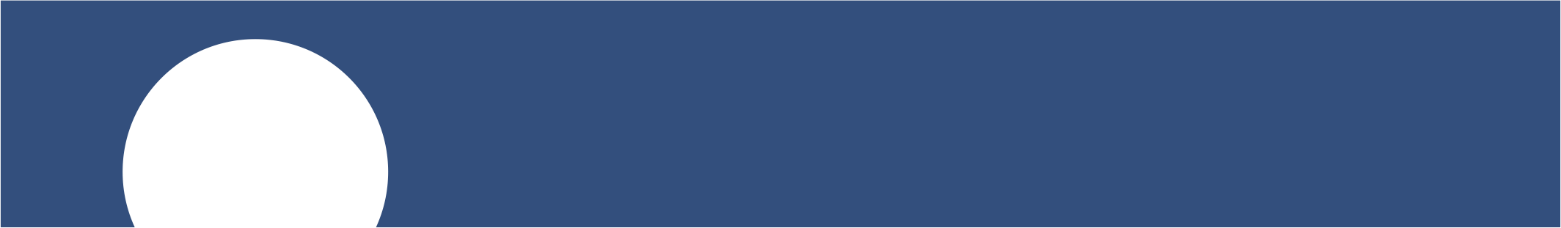 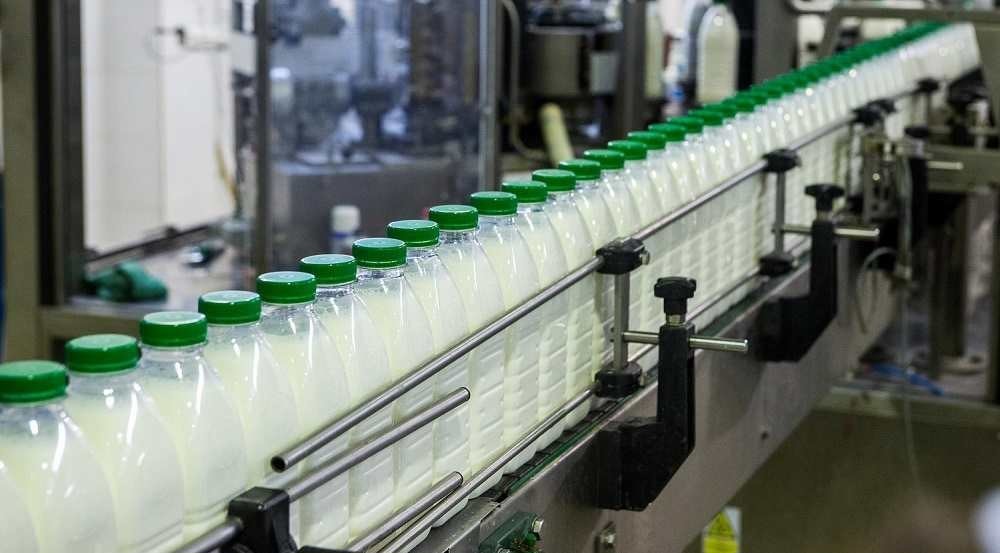 "Создание и расширение молочно-товарной фермы от 50 голов маточного поголовья
 и от 400 голов маточного поголовья
Өндірістік қуаты тәулігіне 50 тоннадан басталатын сүт өңдеу объектісін құру және кеңейту" жобасының паспорты
Создание и расширение объектов для откорма крупного рогатого скота
13
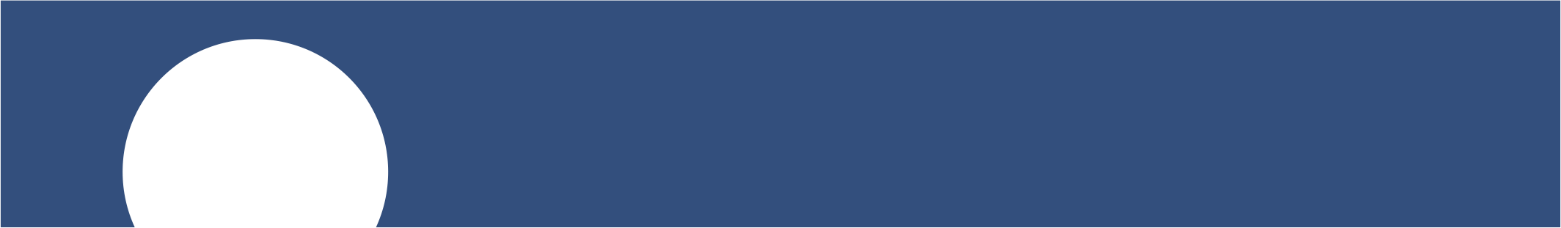 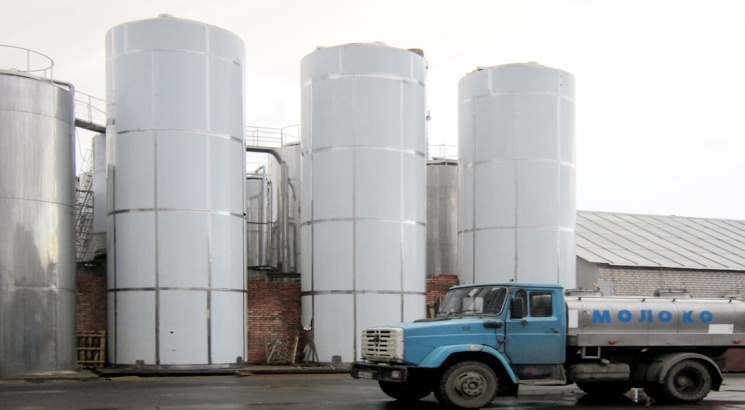 Сүт өңдеу кәсіпорындары және дайындау ұйымдары базасында сыйымдылығы тәулігіне 1 тонна сүттен басталатын сүт қабылдау пункттерін құру
Сүт өңдеу кәсіпорындары және дайындау ұйымдарының сүт тасуы үшін көлік құралын сатып алу
14
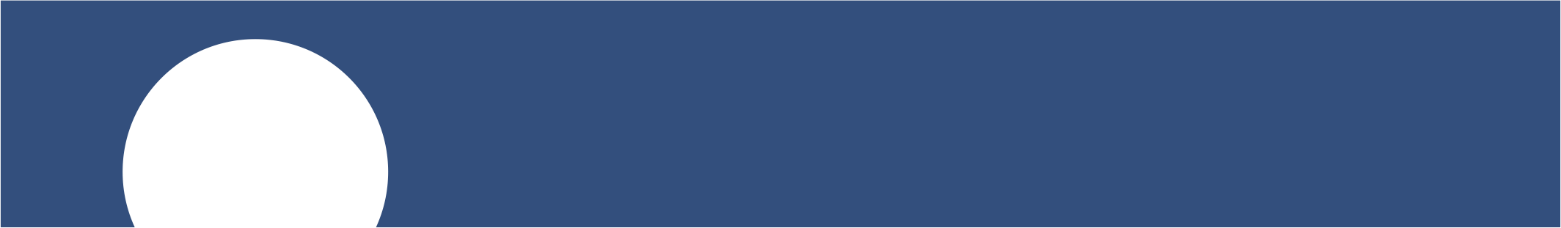 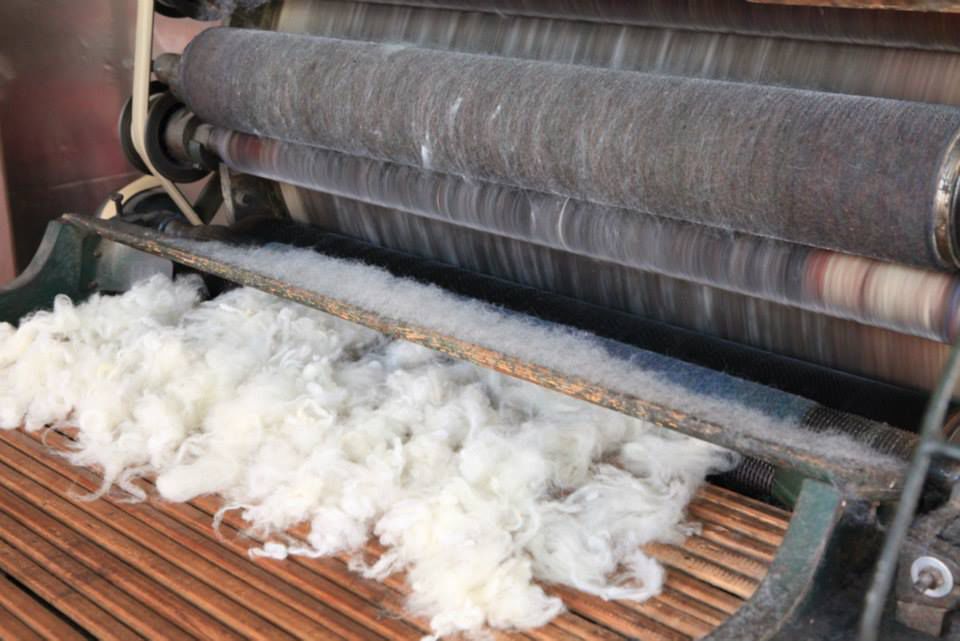 Создание молокоприемных пунктов емкостью от 1 тонны молока в сутки на базе молокоперерабатывающих предприятий и заготовительных организаций"
Приобретение транспортного средства для перевозки молока молокоперерабатывающими предприятиями и заготовительными организациями"
Жүн дайындау пунктіне арналған жабдық сатып алу
15
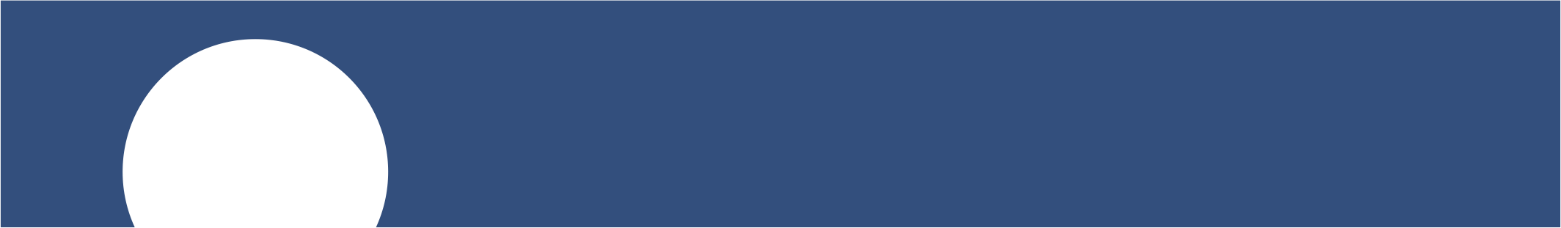 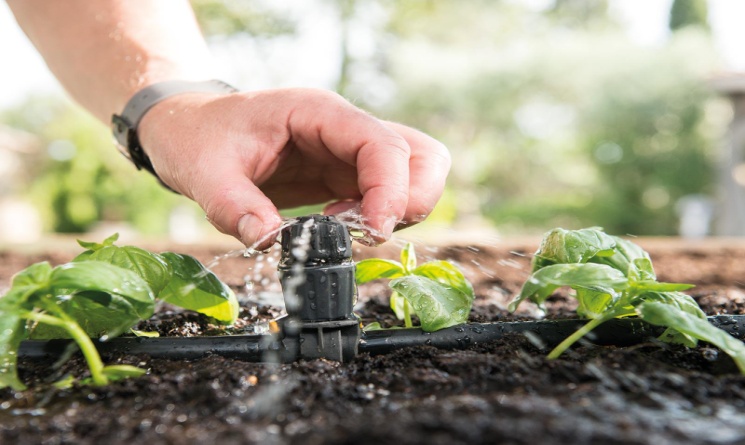 Приобретение транспортного средства для перевозки молока молокоперерабатывающими предприятиями и заготовительными организациями"
Суару жүйелерін құру және кеңейту және тамшылатып суару
16
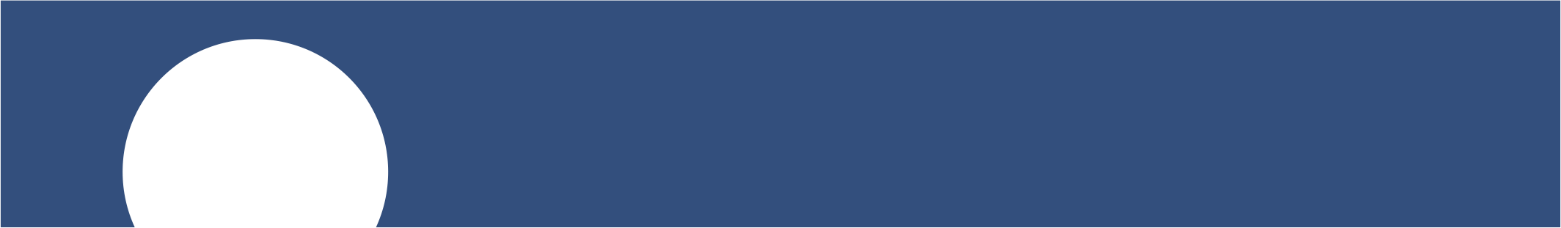 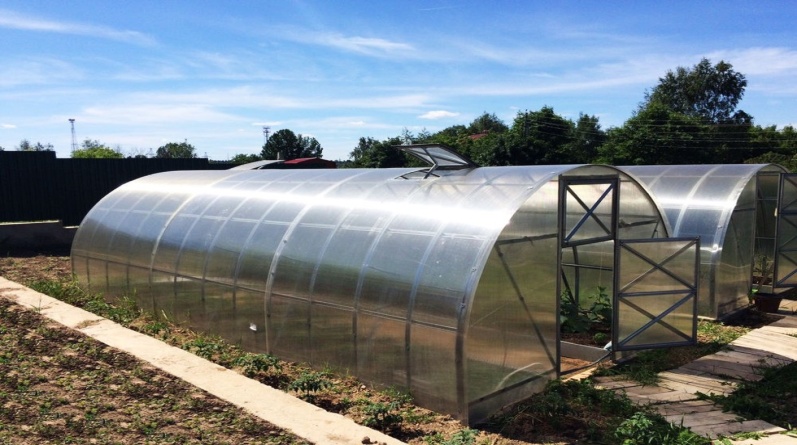 Приобретение транспортного средства для перевозки молока молокоперерабатывающими предприятиями и заготовительными организациями"
Жылыжай кешенін салу және кеңейту
17
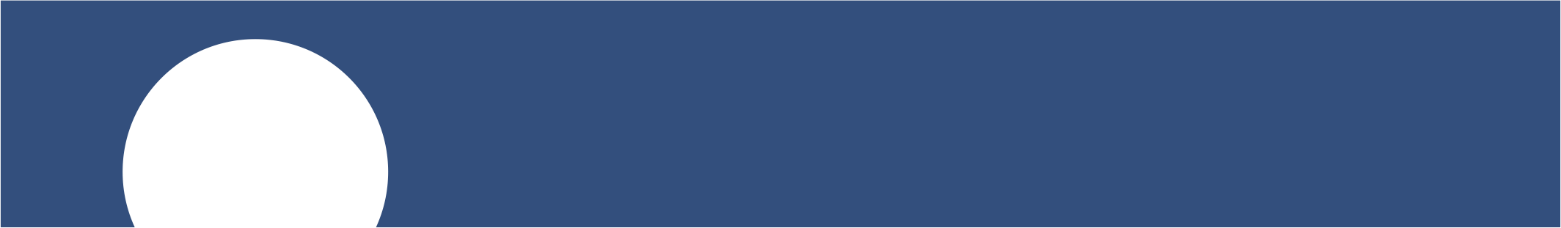 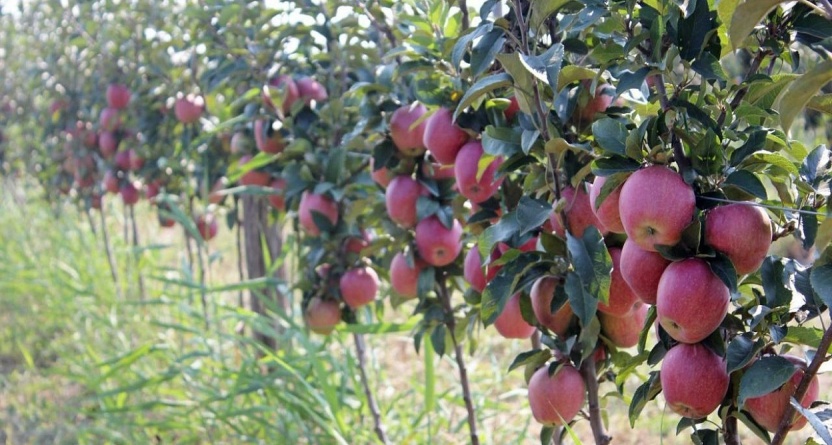 Приобретение транспортного средства для перевозки молока молокоперерабатывающими предприятиями и заготовительными организациями"
5 гектардан бастап қарқынды алма бағын отырғызу
Строительство и расширение тепличного комплекса
18
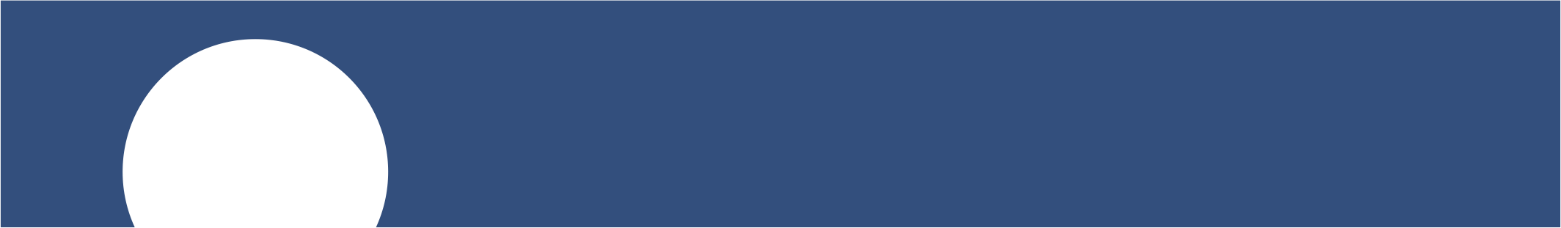 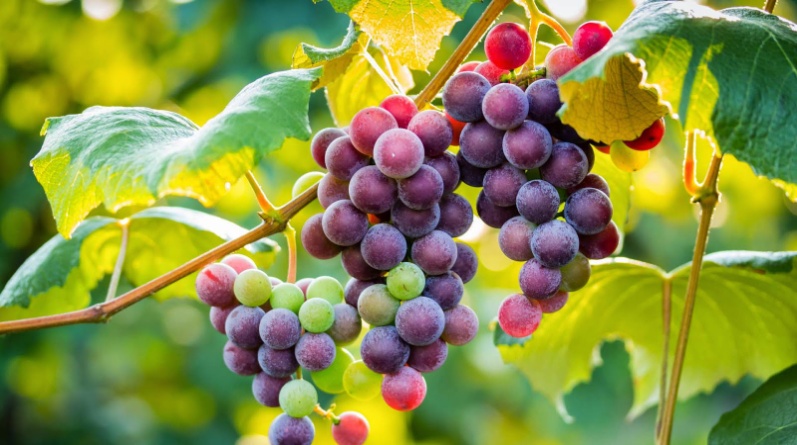 Приобретение транспортного средства для перевозки молока молокоперерабатывающими предприятиями и заготовительными организациями"
Строительство и расширение тепличного комплекса
5 гектардан бастап жеміс-жидек дақылдары мен жүзім отырғызу
19
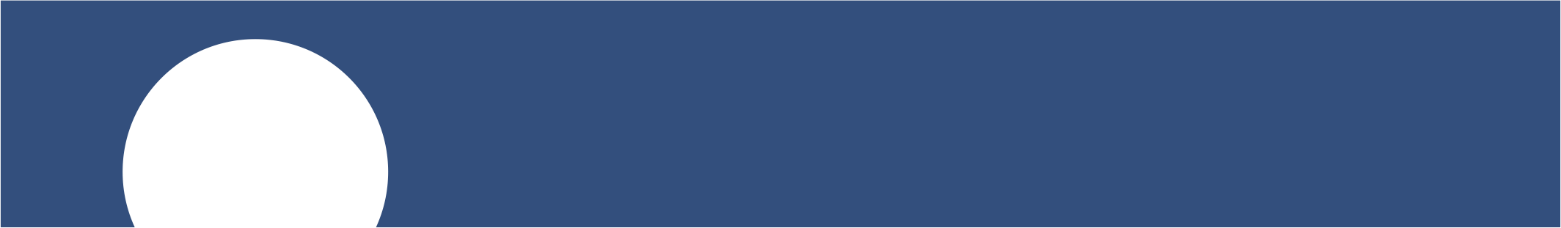 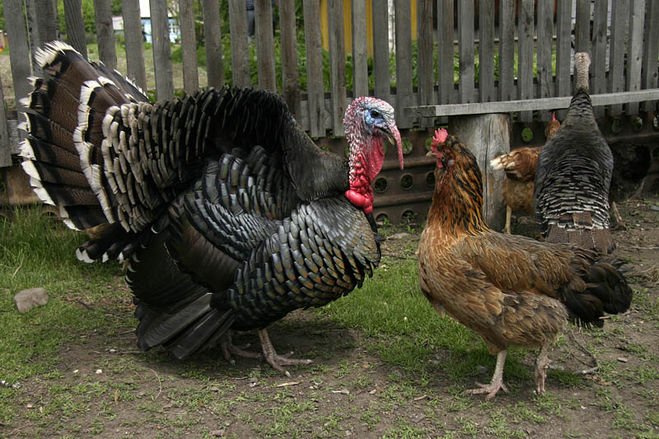 Приобретение транспортного средства для перевозки молока молокоперерабатывающими предприятиями и заготовительными организациями"
Қуаты жылына 20 мың тоннадан басталатын құс етін өндіруге арналған объектілерді құру және кеңейту
Қуаты жылына 20 000 мың тоннадан басталатын күрке тауық етін өндіруге арналған объектілерді құру және кеңейту
Строительство и расширение тепличного комплекса
Закладка плодово-ягодных культур и винограда от 5 гектаров
20
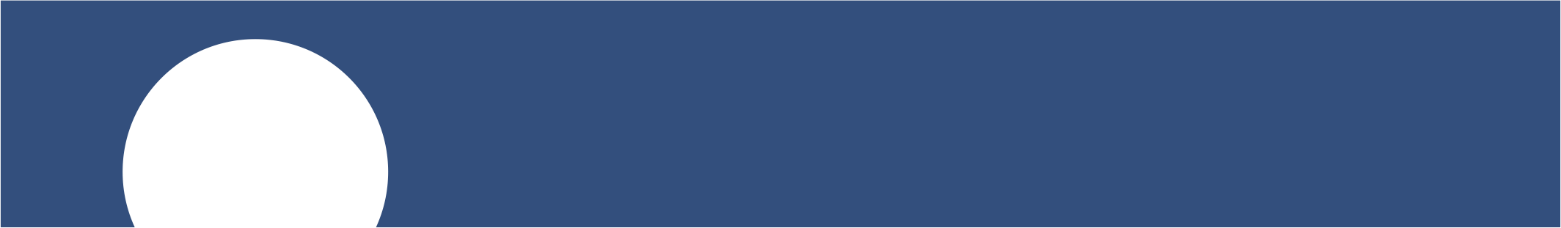 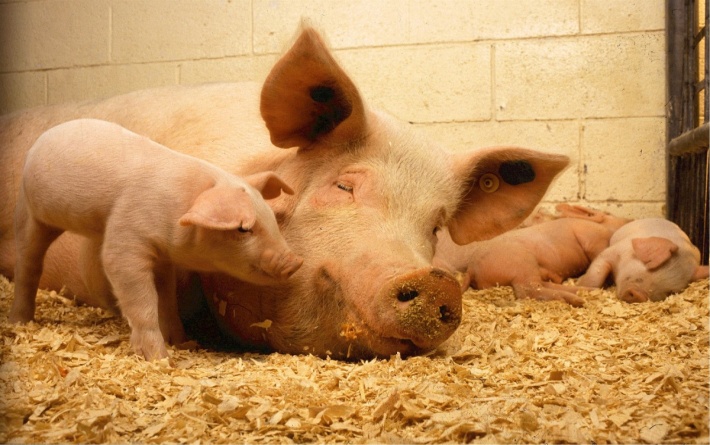 Қуаты 1200 бас аналық шошқадан басталатын селекциялық-гибридтік орталық құру
Приобретение транспортного средства для перевозки молока молокоперерабатывающими предприятиями и заготовительными организациями"
Создание и расширение объектов для производства мяса птицы мощностью от 20 тысяч тонн в год
Қуаты жылына 50 000 бастан басталатын шошқаларды өсіруге арналған объектілерді құру және кеңейту
Создание и расширение объектов для производства мяса индейки мощностью от 20 000 тонн в год
Строительство и расширение тепличного комплекса
Закладка плодово-ягодных культур и винограда от 5 гектаров
21
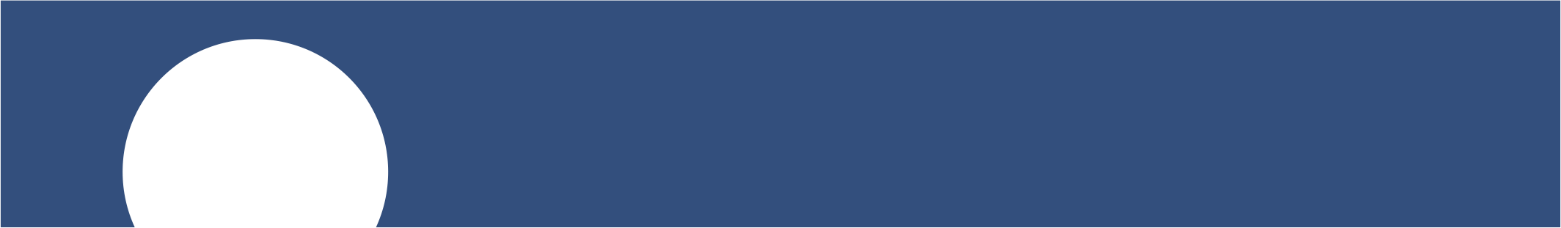 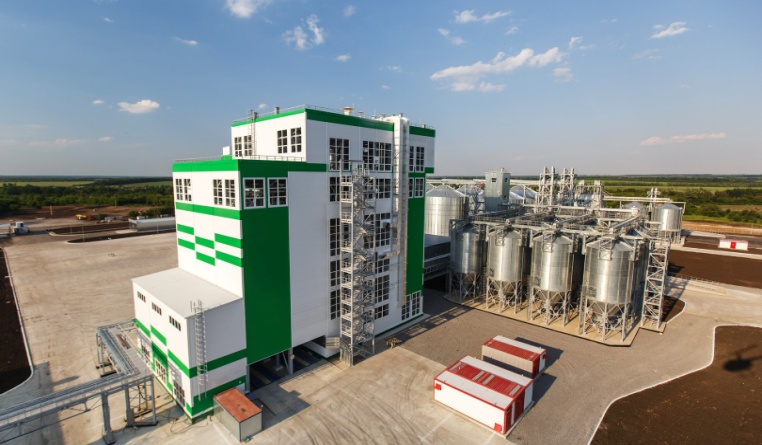 Приобретение транспортного средства для перевозки молока молокоперерабатывающими предприятиями и заготовительными организациями"
Создание и расширение объектов для выращивания свиней мощностью от 50 000 голов в год
Создание и расширение объектов для производства мяса индейки мощностью от 20 000 тонн в год
Құрамажем зауытын салу
22
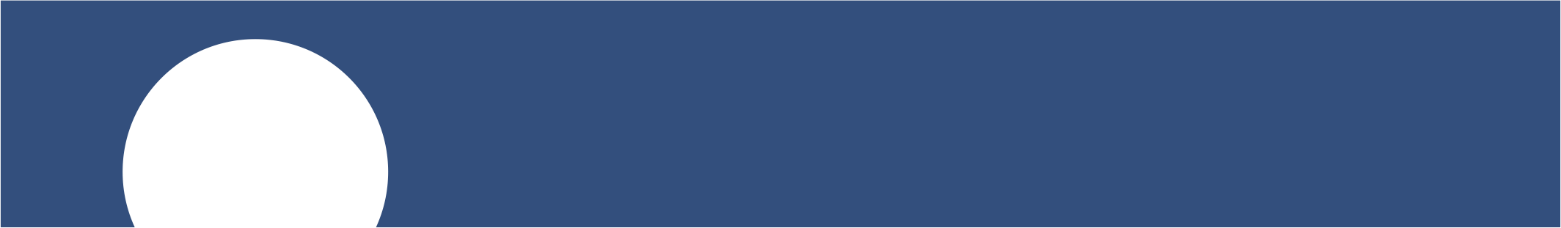 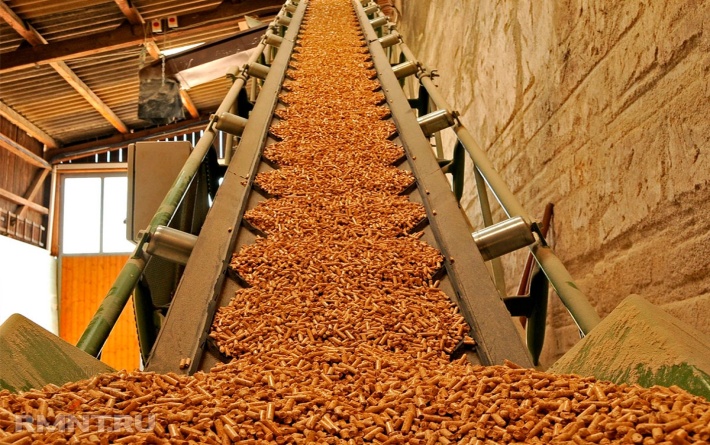 Приобретение транспортного средства для перевозки молока молокоперерабатывающими предприятиями и заготовительными организациями"
Создание и расширение объектов для выращивания свиней мощностью от 50 000 голов в год
Тәулігіне 150 тонна тауық саңғырығын өндеуге арналған техника мен жабдықтар сатып алу
Создание и расширение объектов для производства мяса индейки мощностью от 20 000 тонн в год
23
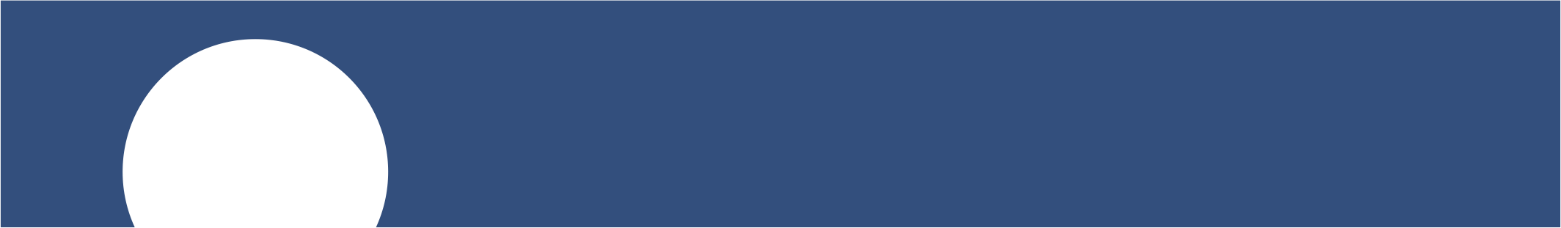 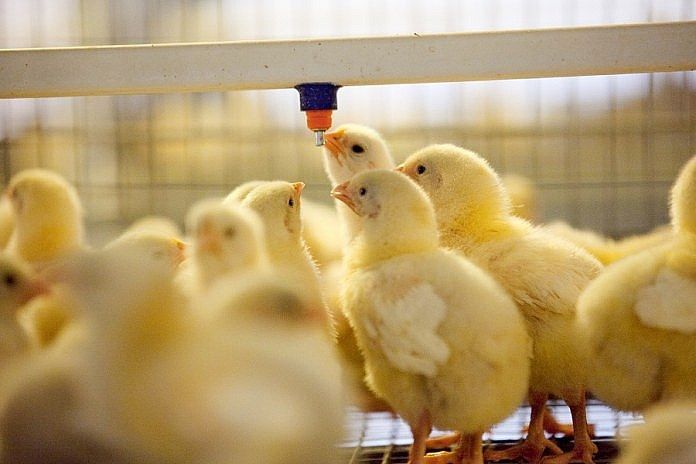 Приобретение транспортного средства для перевозки молока молокоперерабатывающими предприятиями и заготовительными организациями"
Создание и расширение объектов для выращивания свиней мощностью от 50 000 голов в год
Создание и расширение объектов для производства мяса индейки мощностью от 20 000 тонн в год
Құс шаруашылығындағы асыл тұқымды 
репродуктор құру
24
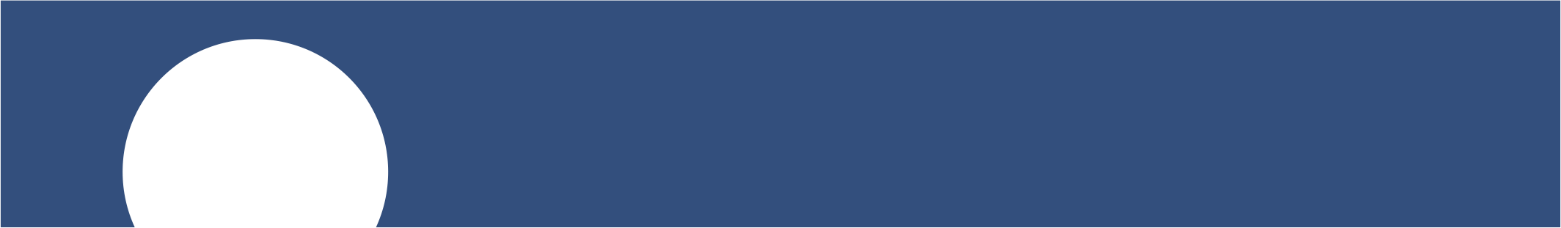 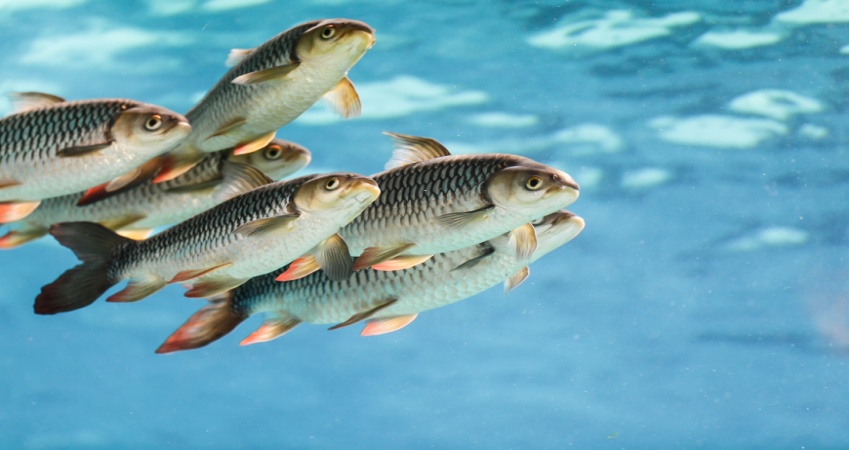 Приобретение транспортного средства для перевозки молока молокоперерабатывающими предприятиями и заготовительными организациями"
Қуаттылығы жылына 1 миллион дана шабақтан басталатын балық питомниктерінің жабдық пен техника сатып алуы
Создание и расширение объектов для выращивания свиней мощностью от 50 000 голов в год
Алаңы кемінде 50 гектар көлдік-тауарлы балық шаруашылығына арналған жабдық пен техника сатып алу
Создание и расширение объектов для производства мяса индейки мощностью от 20 000 тонн в год
Создание племенного репродуктора в птицеводстве
25
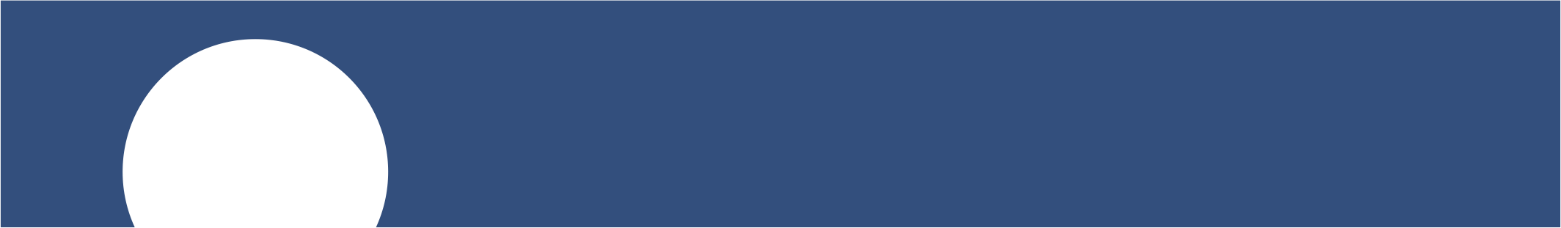 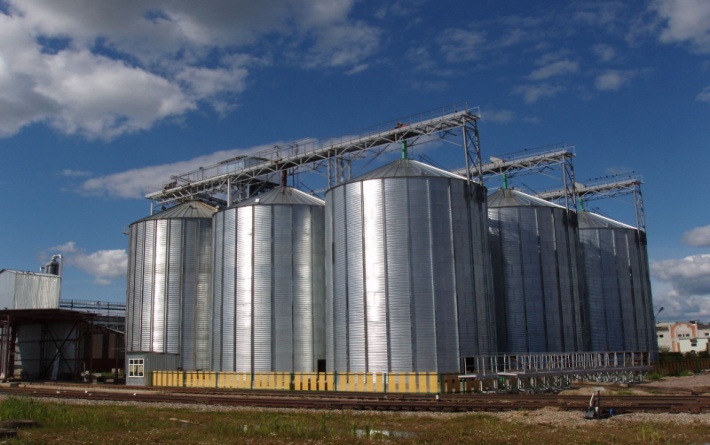 Приобретение оборудования и техники рыбопитомниками мощностью от 1 миллиона штук сеголеток
5 000 тоннадан басталатын майлы дақылдарға арналған астық сақтау қоймаларын салу және кеңейту
Приобретение оборудования и техники для озерно-товарного рыбоводного хозяйства с площадью не менее 50 гектаров
Приобретение транспортного средства для перевозки молока молокоперерабатывающими предприятиями и заготовительными организациями"
Создание и расширение объектов для выращивания свиней мощностью от 50 000 голов в год
Создание и расширение объектов для производства мяса индейки мощностью от 20 000 тонн в год
1 000 тоннадан басталатын картоп-көкөніс сақтау қоймаларын салу, кеңейту
Создание племенного репродуктора в птицеводстве
26
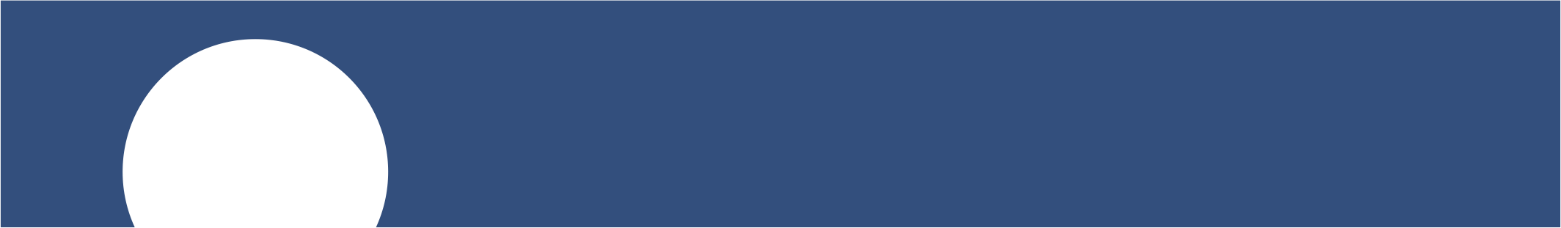 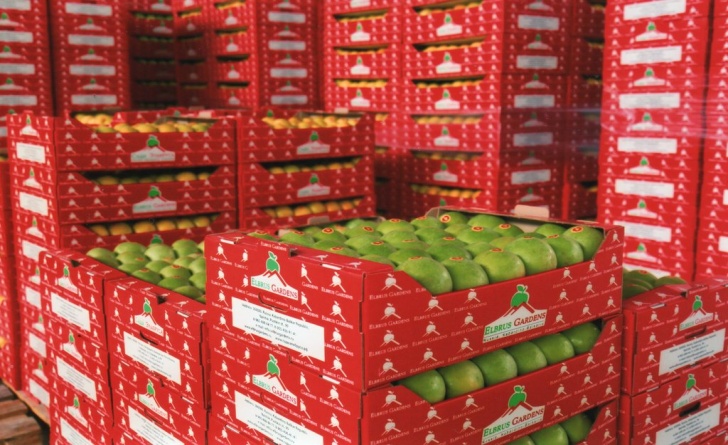 Приобретение оборудования и техники рыбопитомниками мощностью от 1 миллиона штук сеголеток
Приобретение оборудования и техники для озерно-товарного рыбоводного хозяйства с площадью не менее 50 гектаров
Приобретение транспортного средства для перевозки молока молокоперерабатывающими предприятиями и заготовительными организациями"
Создание и расширение объектов для выращивания свиней мощностью от 50 000 голов в год
Создание и расширение объектов для производства мяса индейки мощностью от 20 000 тонн в год
1 000 тоннадан басталатын жеміс сақтау қоймаларын салу және кеңейту
Создание племенного репродуктора в птицеводстве
27
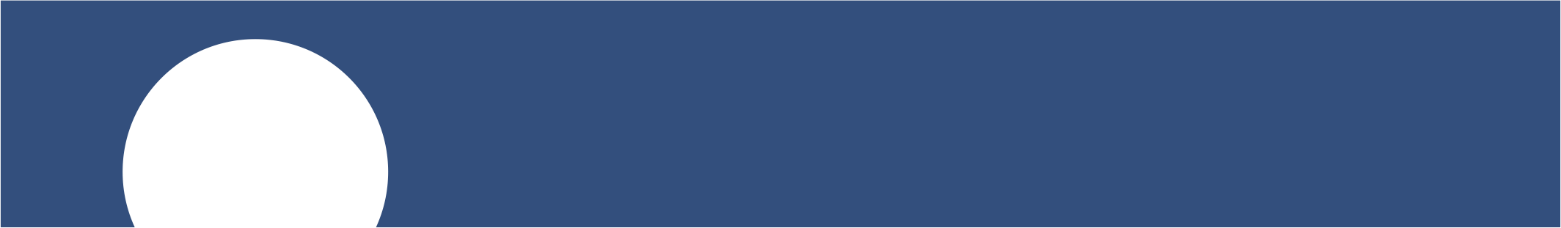 Приобретение оборудования и техники рыбопитомниками мощностью от 1 миллиона штук сеголеток
Приобретение оборудования и техники для озерно-товарного рыбоводного хозяйства с площадью не менее 50 гектаров
Приобретение транспортного средства для перевозки молока молокоперерабатывающими предприятиями и заготовительными организациями"
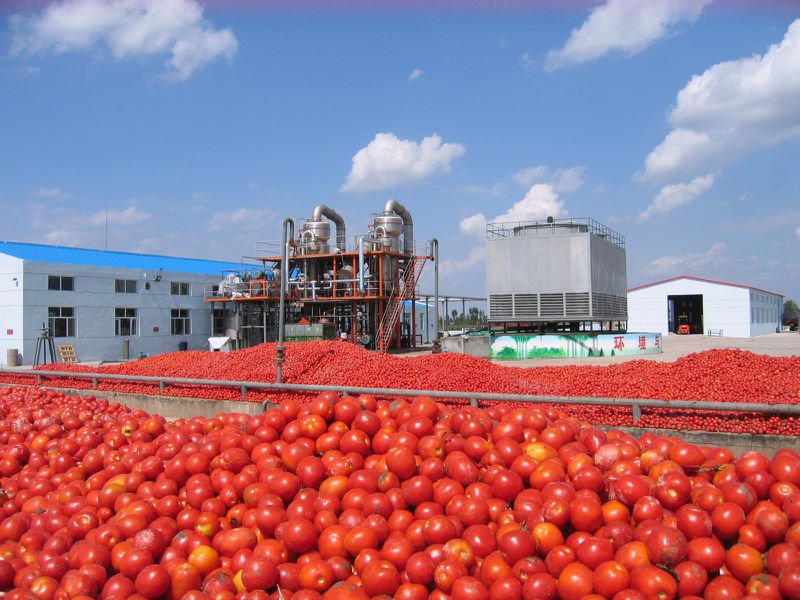 Создание и расширение объектов для выращивания свиней мощностью от 50 000 голов в год
Создание и расширение объектов для производства мяса индейки мощностью от 20 000 тонн в год
"Қуаты шикізат бойынша сағатына 1 тоннадан басталатын жемістерді/көкөністерді өңдеу жөніндегі қолданыстағы кәсіпорынды кеңейту және (немесе) салу
Создание племенного репродуктора в птицеводстве
28
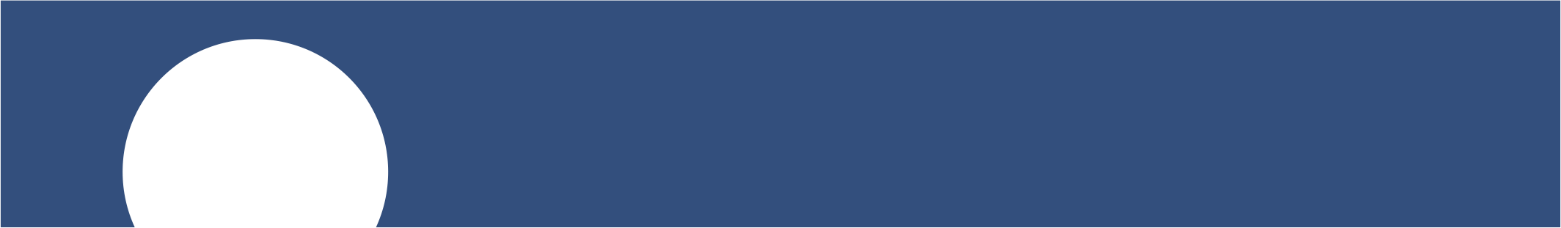 Приобретение оборудования и техники для озерно-товарного рыбоводного хозяйства с площадью не менее 50 гектаров
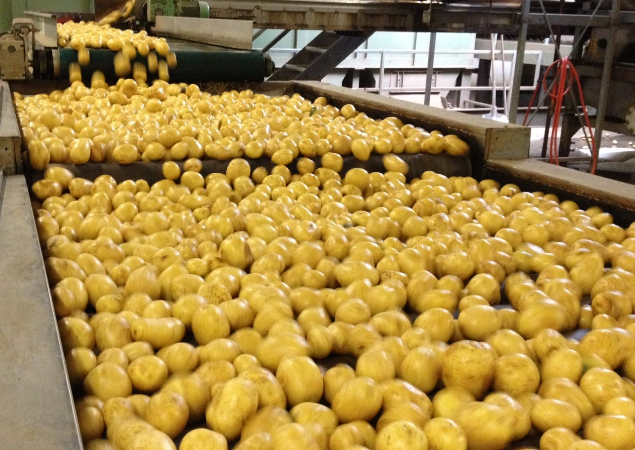 Приобретение транспортного средства для перевозки молока молокоперерабатывающими предприятиями и заготовительными организациями"
Картоп өңдеу жөніндегі кәсіпорынды салу
Создание и расширение объектов для выращивания свиней мощностью от 50 000 голов в год
Создание и расширение объектов для производства мяса индейки мощностью от 20 000 тонн в год
Создание племенного репродуктора в птицеводстве
29
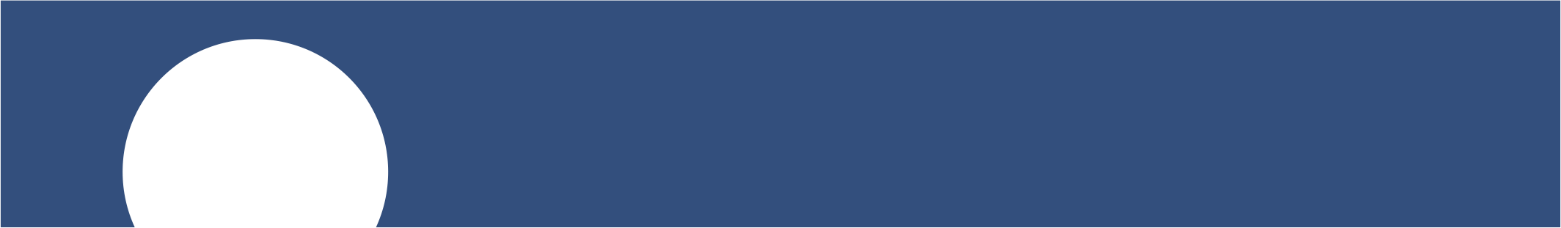 Приобретение оборудования и техники для озерно-товарного рыбоводного хозяйства с площадью не менее 50 гектаров
Приобретение транспортного средства для перевозки молока молокоперерабатывающими предприятиями и заготовительными организациями"
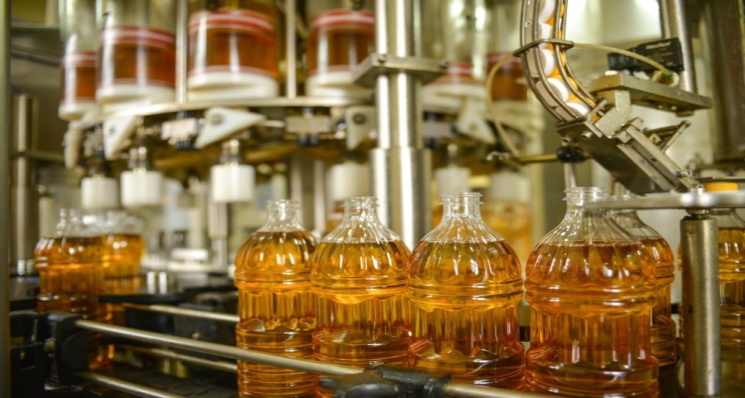 Создание и расширение объектов для выращивания свиней мощностью от 50 000 голов в год
Создание и расширение объектов для производства мяса индейки мощностью от 20 000 тонн в год
Май-тоңмай өнімдерін өндіру жөніндегі кәсіпорынды салу және (немесе) кеңейту
Создание племенного репродуктора в птицеводстве
30
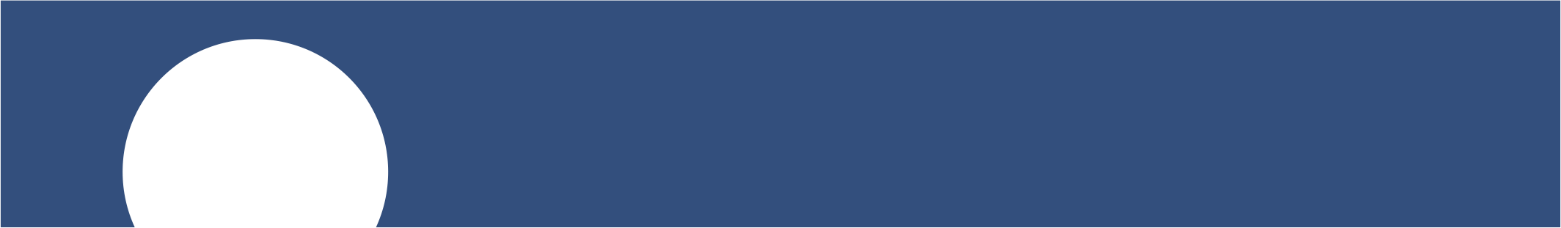 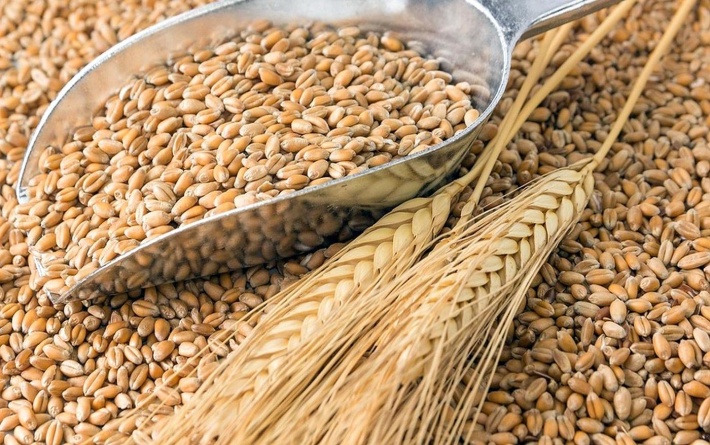 Өңдеу қуаты тәулігіне 170 тонна шикізаттан басталатын дәнді дақылдарды тереңдете қайта өңдеу жөніндегі кәсіпорынды кеңейтуге арналған жабдық сатып алу
Приобретение оборудования и техники для озерно-товарного рыбоводного хозяйства с площадью не менее 50 гектаров
Приобретение транспортного средства для перевозки молока молокоперерабатывающими предприятиями и заготовительными организациями"
Создание и расширение объектов для выращивания свиней мощностью от 50 000 голов в год
Қуаты шикізат бойынша сағатына 2 тоннадан басталатын жарма өндіру жөніндегі қолданыстағы кәсіпорынды кеңейту және (немесе) құру
Создание и расширение объектов для производства мяса индейки мощностью от 20 000 тонн в год
Создание и (или) расширение предприятия по производству масложировой продукции
31
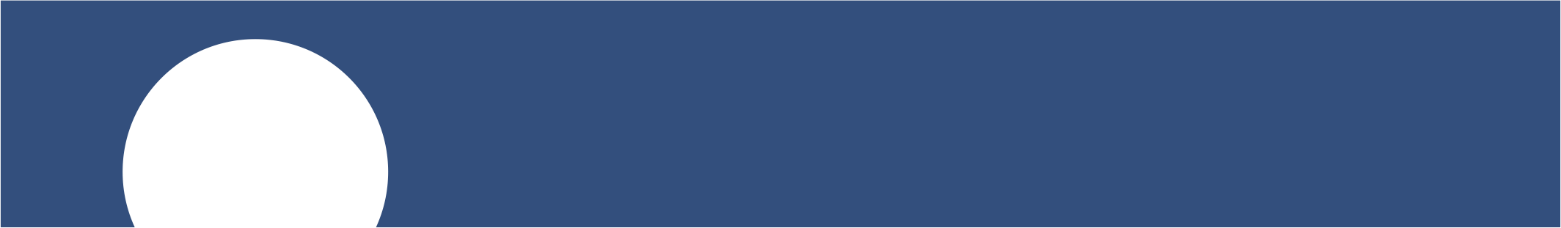 Приобретение оборудования для расширения предприятия по производству продуктов глубокой переработки зерновых культур мощностью переработки от 170 тонн сырья в сутки
Қуаты шикізат бойынша сағатына 1 тоннадан басталатын макарон өнімдерін өндіру жөніндегі қолданыстағы кәсіпорынды кеңейту және (немесе) құру
Приобретение оборудования и техники для озерно-товарного рыбоводного хозяйства с площадью не менее 50 гектаров
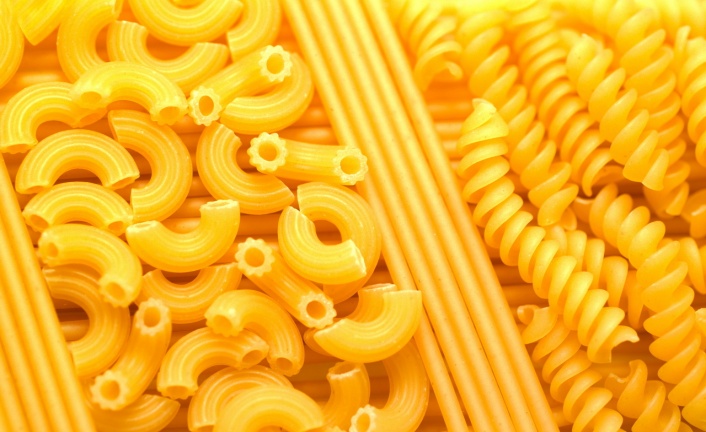 Приобретение транспортного средства для перевозки молока молокоперерабатывающими предприятиями и заготовительными организациями"
Создание и расширение объектов для выращивания свиней мощностью от 50 000 голов в год
Создание и (или) расширение действующего предприятия по производству крупы мощностью от 2 тонн сырья в час
Создание и расширение объектов для производства мяса индейки мощностью от 20 000 тонн в год
Создание и (или) расширение предприятия по производству масложировой продукции
32
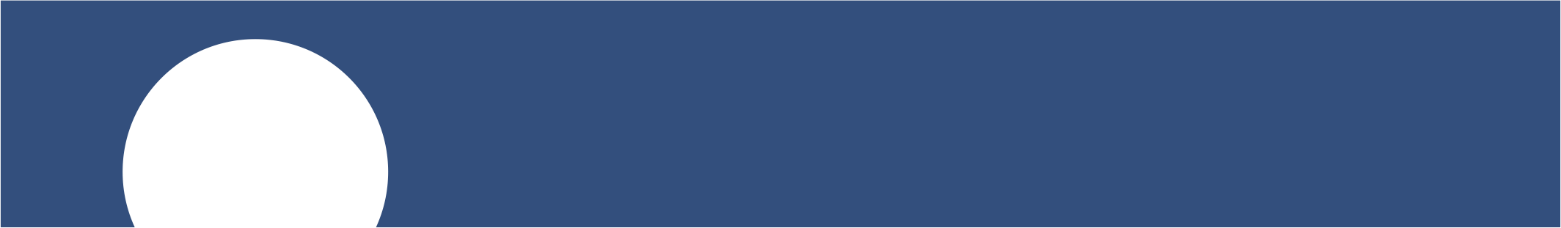 Приобретение оборудования для расширения предприятия по производству продуктов глубокой переработки зерновых культур мощностью переработки от 170 тонн сырья в сутки
Создание и (или) расширение действующего предприятия по производству макаронных изделий мощностью от 1 тонны сырья в час
Приобретение оборудования и техники для озерно-товарного рыбоводного хозяйства с площадью не менее 50 гектаров
Приобретение транспортного средства для перевозки молока молокоперерабатывающими предприятиями и заготовительными организациями"
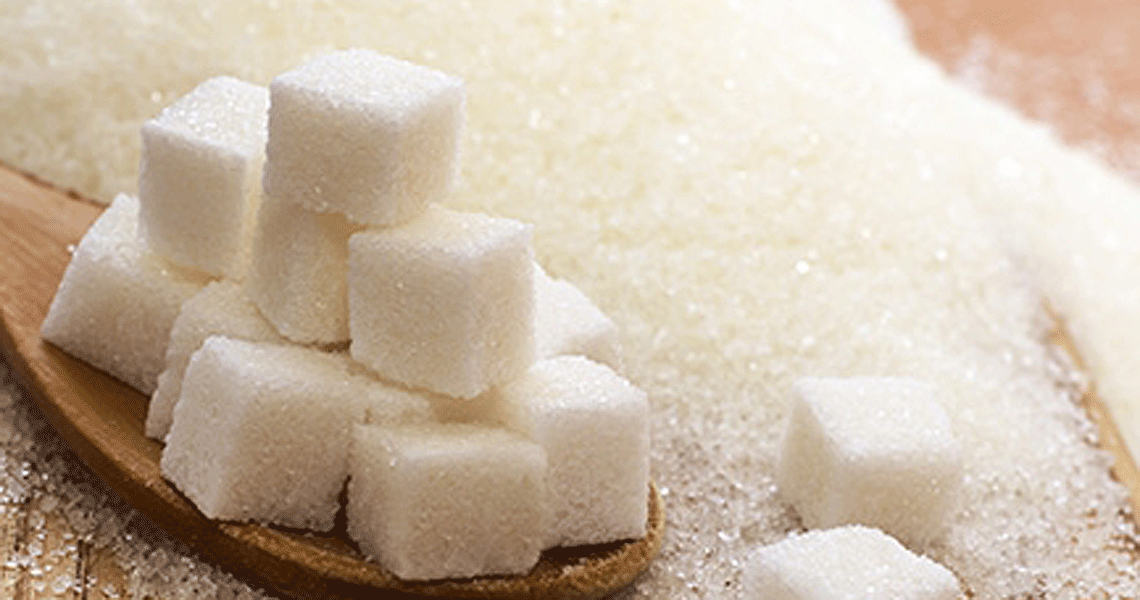 Создание и расширение объектов для выращивания свиней мощностью от 50 000 голов в год
Создание и (или) расширение действующего предприятия по производству крупы мощностью от 2 тонн сырья в час
Қуаты шикізат бойынша тәулігіне 1600 тоннадан басталатын қант өндіру жөніндегі кәсіпорынды кеңейту
Создание и расширение объектов для производства мяса индейки мощностью от 20 000 тонн в год
Создание и (или) расширение предприятия по производству масложировой продукции
33
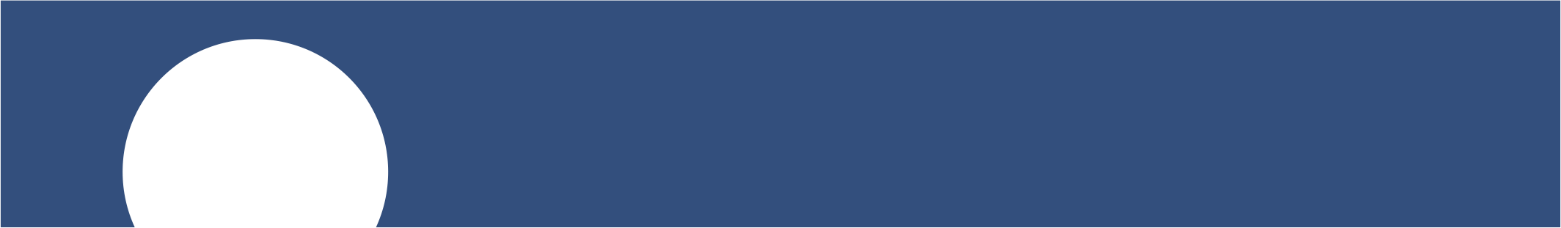 Приобретение оборудования для расширения предприятия по производству продуктов глубокой переработки зерновых культур мощностью переработки от 170 тонн сырья в сутки
Создание и (или) расширение действующего предприятия по производству макаронных изделий мощностью от 1 тонны сырья в час
Қуаты жылына 2 мың тонна өнімнен басталатын кондитерлік өнідерді өндіру жөніндегі кәсіпорынды кеңейту үшін жабдықты сатып алу
Приобретение оборудования и техники для озерно-товарного рыбоводного хозяйства с площадью не менее 50 гектаров
Приобретение транспортного средства для перевозки молока молокоперерабатывающими предприятиями и заготовительными организациями"
Создание и расширение объектов для выращивания свиней мощностью от 50 000 голов в год
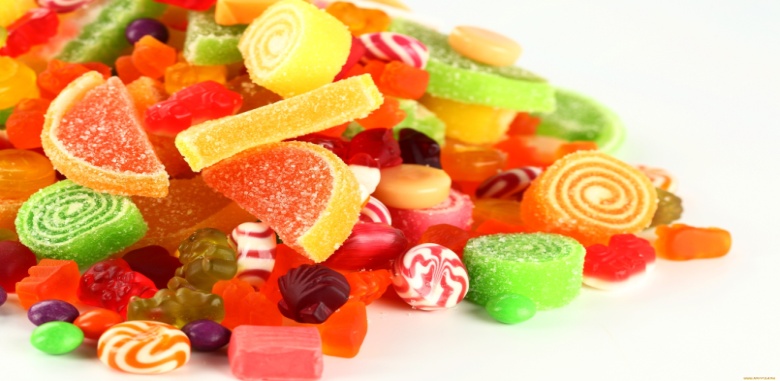 Создание и (или) расширение действующего предприятия по производству крупы мощностью от 2 тонн сырья в час
Создание и расширение объектов для производства мяса индейки мощностью от 20 000 тонн в год
Создание и (или) расширение предприятия по производству масложировой продукции
34
ИНВЕСТИЦИЯЛЫҚ СУБСИДИЯЛАУДЫ АВТОМАТТАНДЫРУ СХЕМАСЫ
Инвестор
Сараптама ұйымы
«Электрондық үкіметтің» веб-порталы
Жұмыс органы
бас тарту
Пжоба бойынша ҚМЖ пен он жұмыс күні ішінде  объектіні қарайды, инвестордың нақты шығындарының ЖСҚ-қа сәйкестігін (материалдардың саны, сапасы және олардың құны), қуаттылықтардың жүктелуінің жетістіктерін тексереді,  және жобаның сәйкескелу/сәйкес келмеуі туралы өзінің электронды қорытындысын дайындайды.
Электрондық үкімет веб-порталы арқылы белгіленген құжаттар пакетін және электрондық өтінім қалыптастырады
Бір жұмыс күні ішінде бас тарту/субсидия беру туралы шешім қабылдайды
Мәлметтерді тексеру және жүктеу
Инвестор
Мамандар тобы
Субсидилаудан бас тарту туралы мәлметтер инвестордың жеке кабинетіне жолданады және веб-порталда көрсетіледі
Арнайы шотқа аванстық төлем/ЕДБ-дағы инвестордың шоты
Қаржы  институты
Жоба бойынша ҚМЖ – сыз он жұмыс күні ішінде құжаттарды тексеру, инвестордың объектісін қарау, сатып алынған жабдықтардың жоба паспортында көрсетілген шарттарға сай келуін тексеруді жүзеге асырады, бұдан басқа өндірістік қуаттылықтарының жүктелуінің жетістіктерін тексереді және жобаның сәйкес келу/сәйкес келмеуі  туралы өзінің электронды қорытындысын дайындайды.
мақұлдау
Инвестор
1. Инвестициялық субсидиялар сомасын жұмыс органы инвестордың келісімімен инвестордың негізгі борышын өтеу есебіне қаржы институтына аударады.
2. Инвестор жабдықты/техниканы кредитке/лизингке сатып алуды жоспарланған жағдайда инвестициялық субсидияларды қаржы институтының арнайы шотына бастапқы жарна және болашақ кепіл ретінде аванстық төлеммен аударуға жол беріледі.
Субсидиялауды мақұлдаған мәлметтер инвестордың жеке кабинетіне жолданады және веб-порталда көрсетіледі.Бір жұмыс күні ішінде субсидиялау шартына және иеліктен шығарылмау туралы келісімге электронды түрде қол қойылып, субсидиялар аударылады
35